Организация работы по обеспечению безопасности в сети Интернет
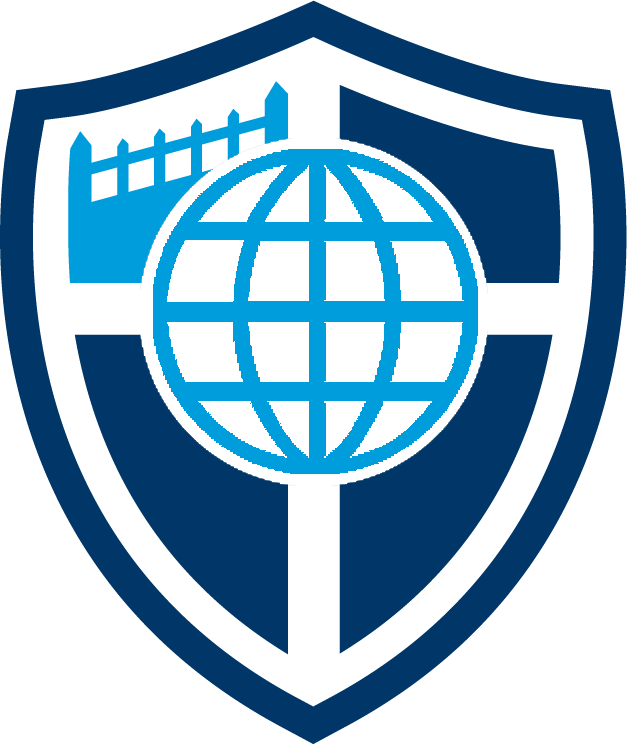 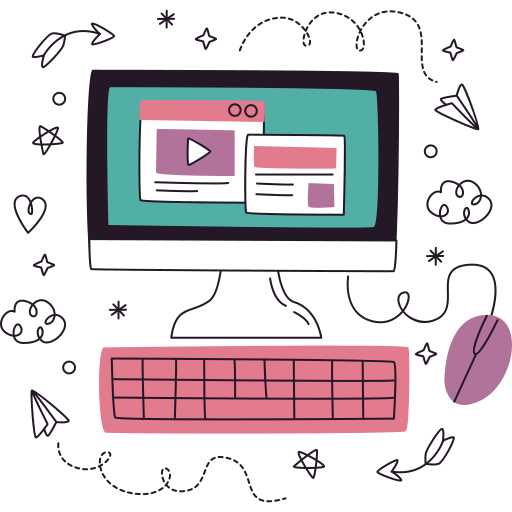 ГОУ ЯО «Рыбинская школа-интернат №1»
2022
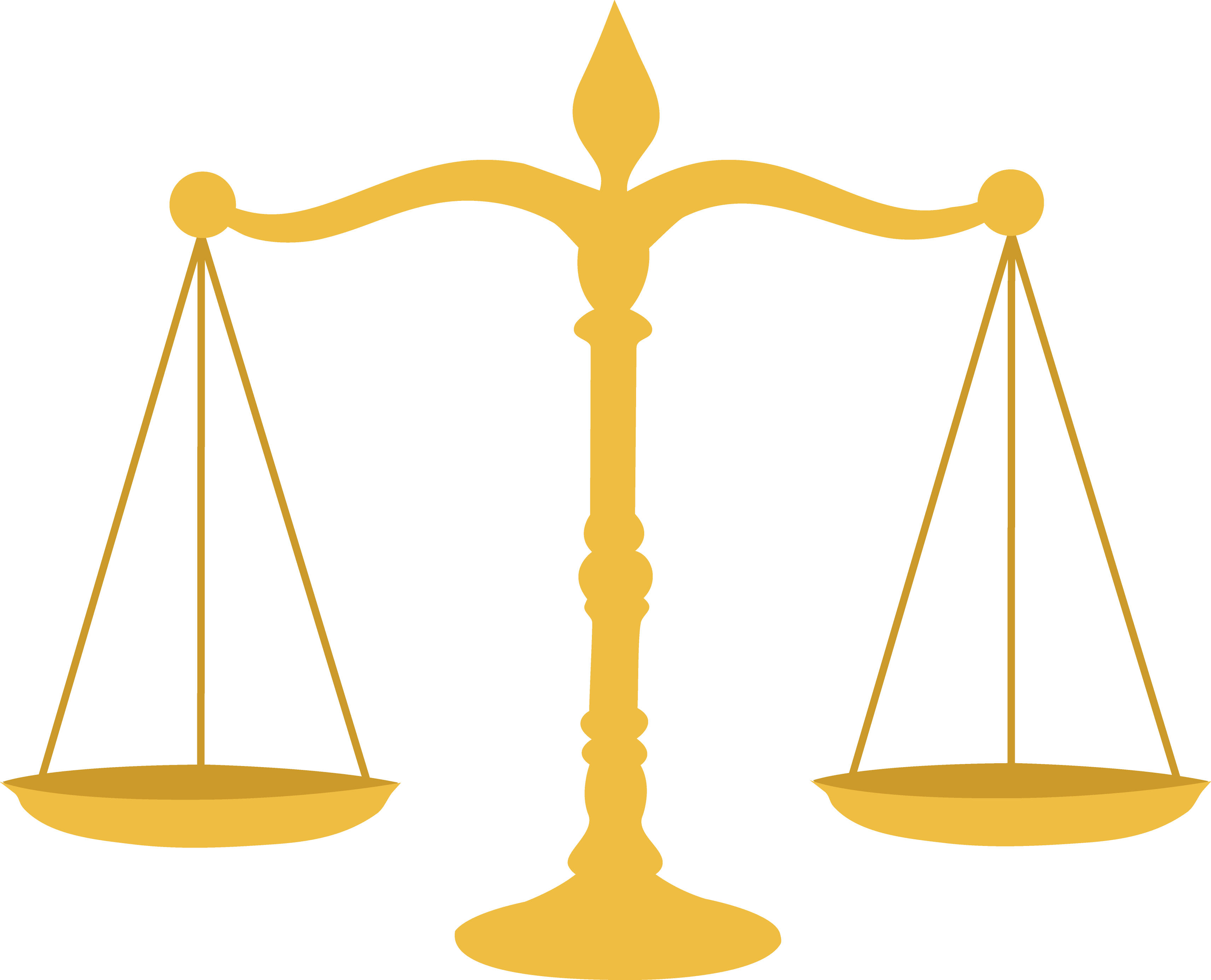 Закон РФ об информационной безопасности в школе
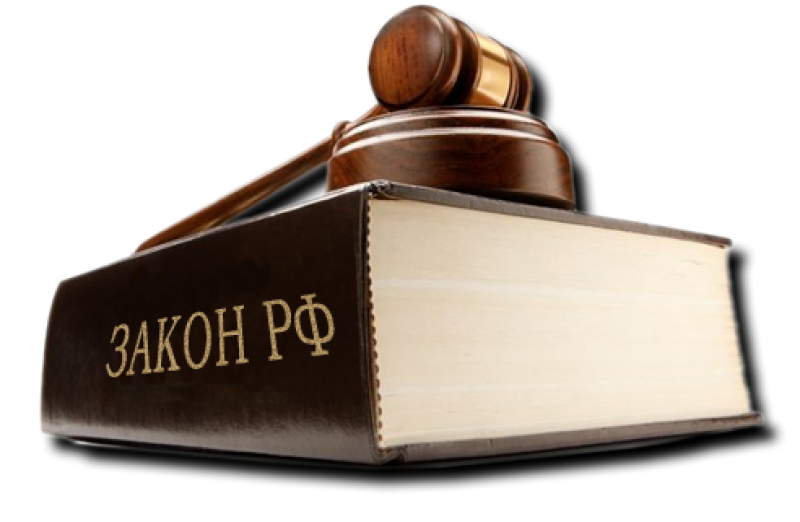 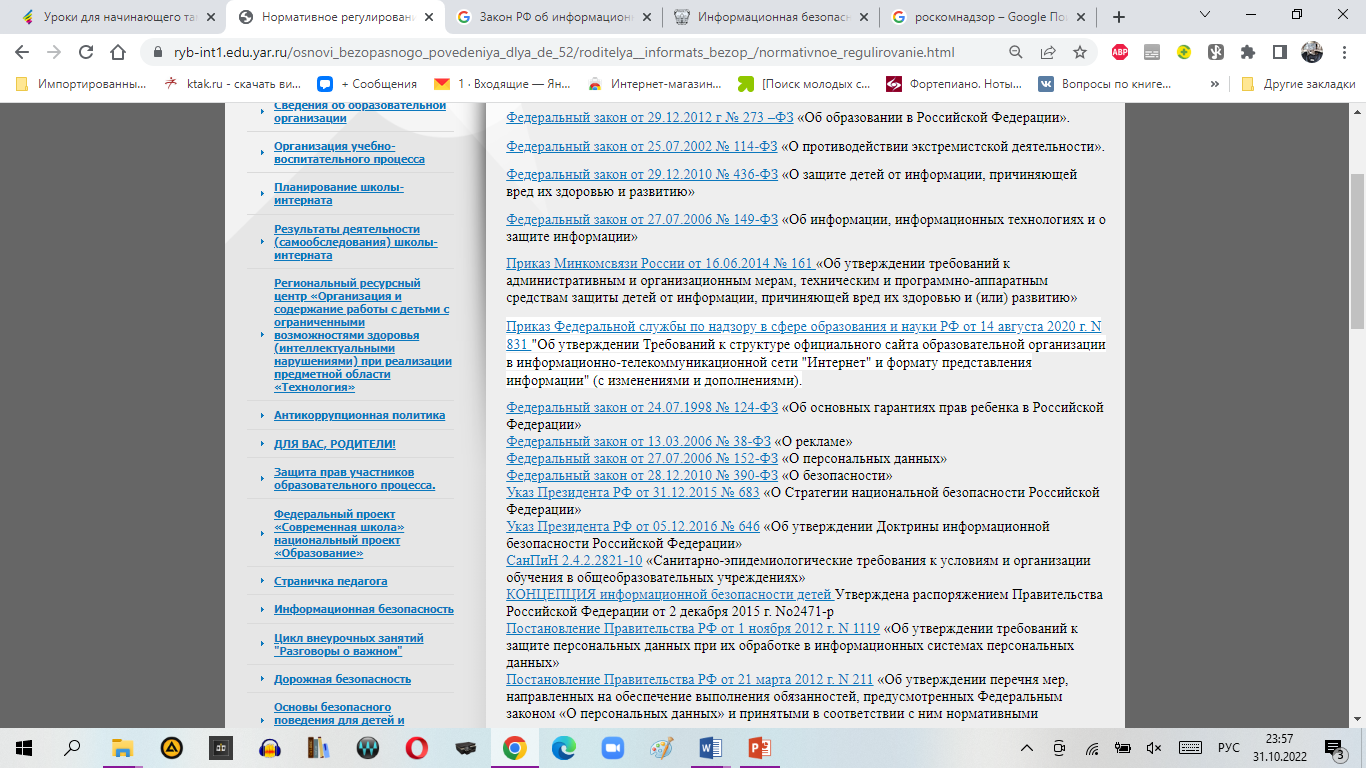 Раздел «Безопасный Интернет» Центр телекоммуникаций и информационных систем в образовании
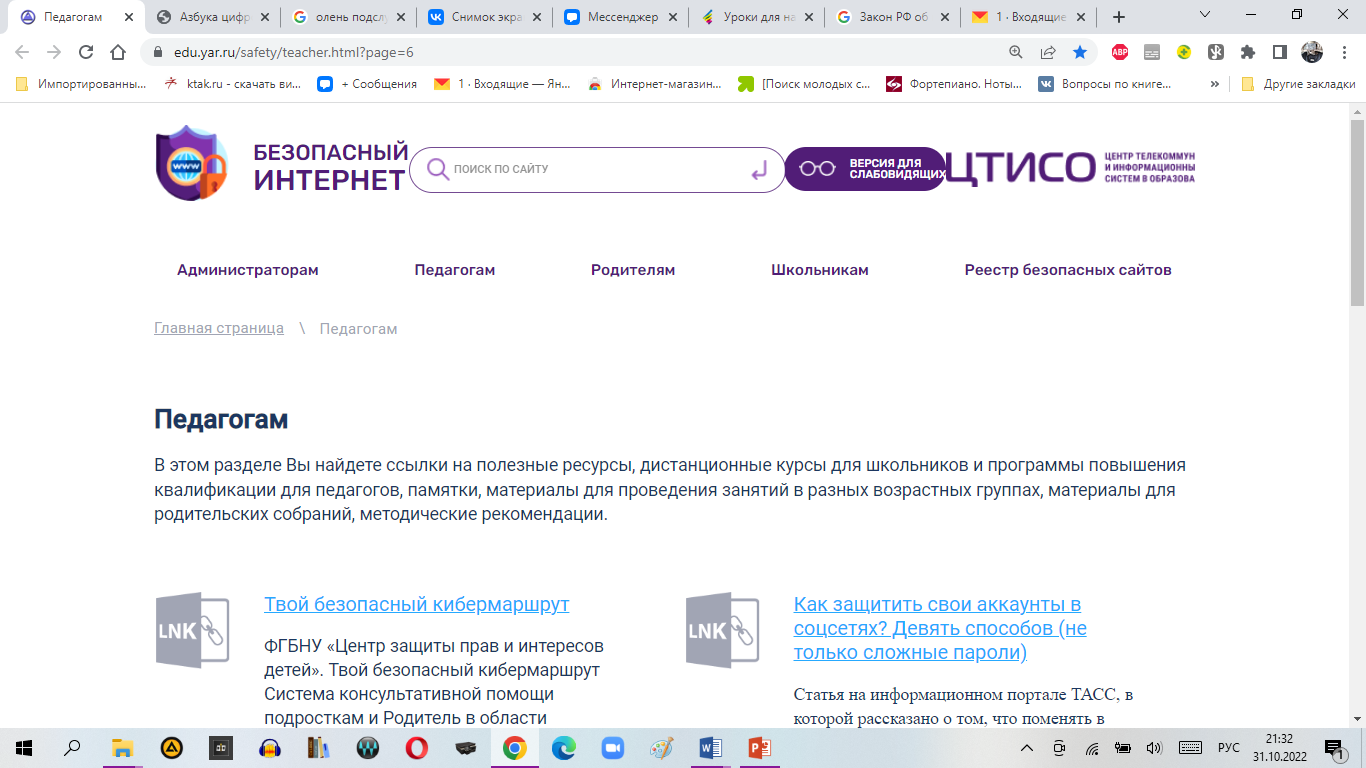 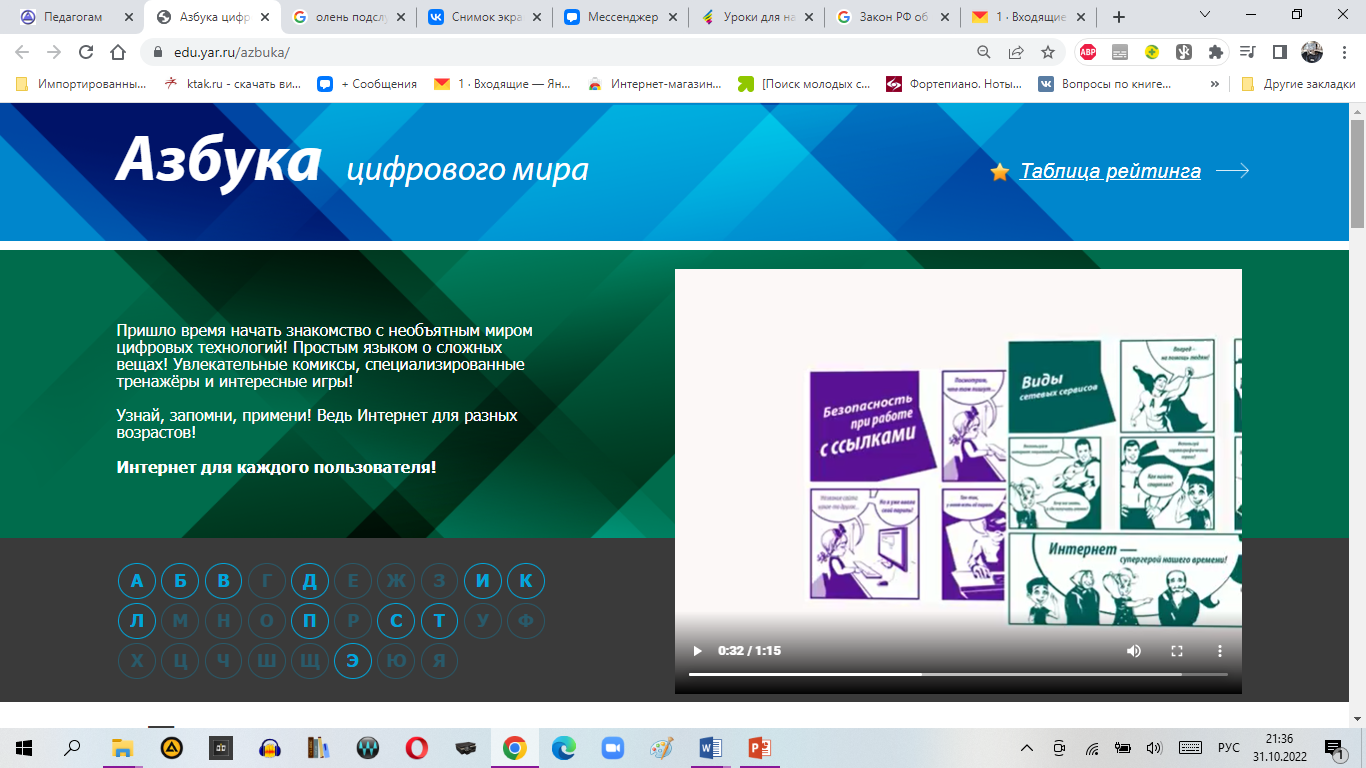 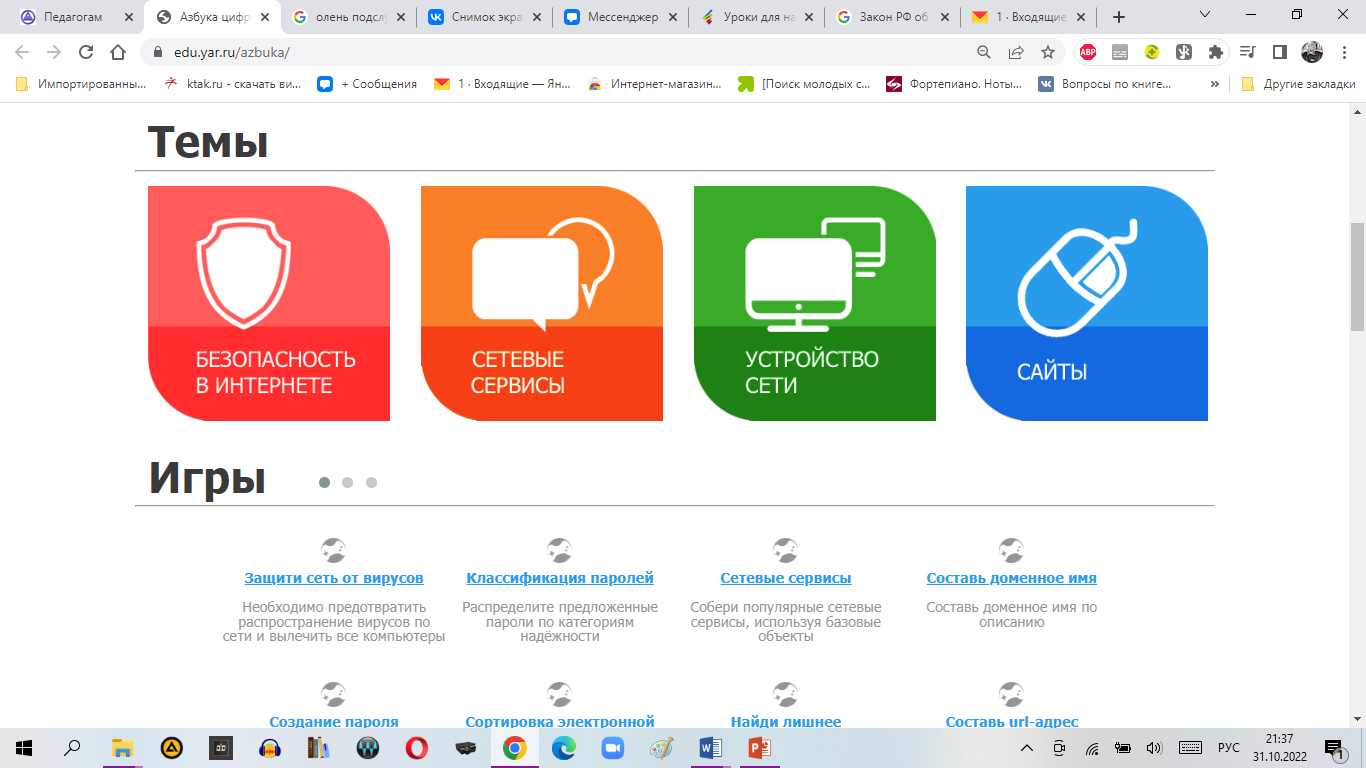 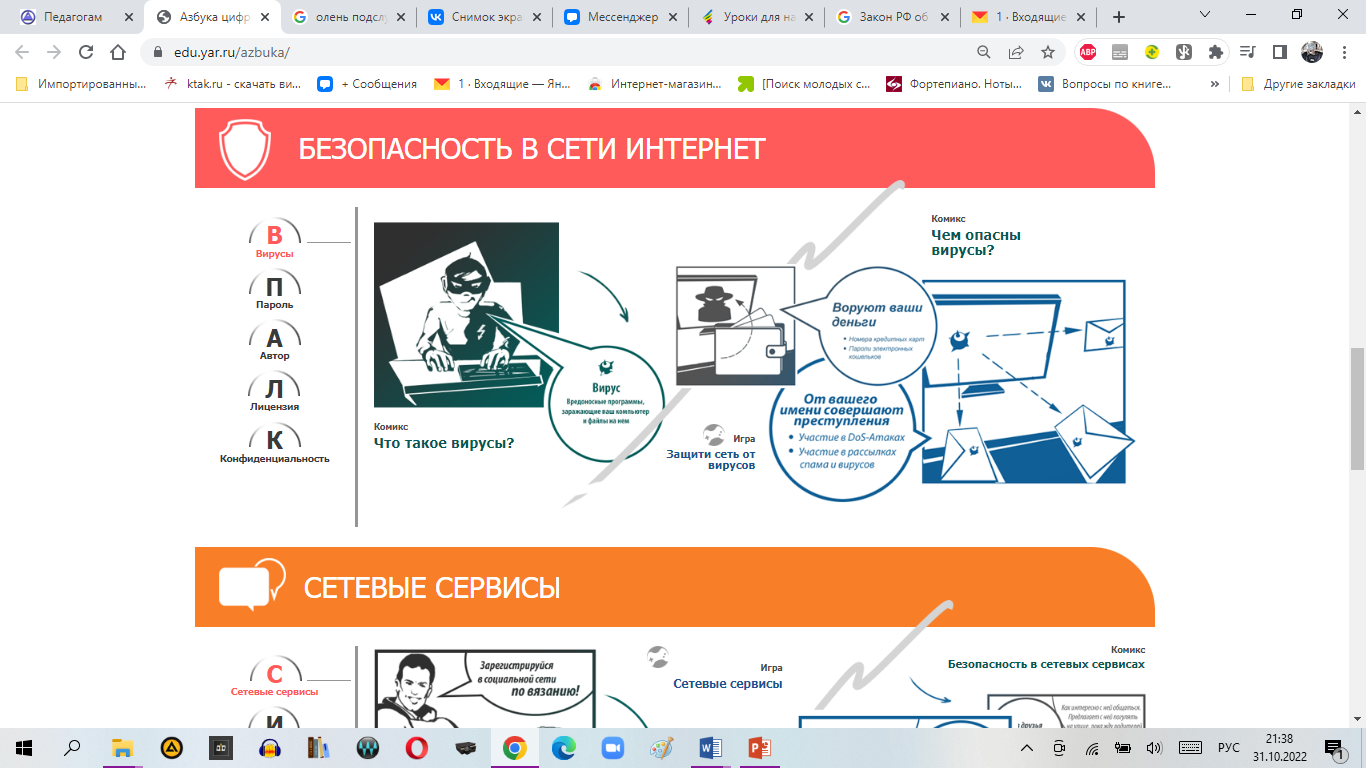 Нормативные акты
Положение об ограничении доступа обучающихся (воспитанников) к видам информации, распространяемой посредством сети «Интернет», причиняющей вред здоровью и (или) развитию детей, а также не соответствующей задачам образования;
Инструкцию о порядке действий сотрудников ГОУ ЯО «Рыбинская школа-интернат № 1» при осуществлении контроля использования обучающимися (воспитанниками) сети Интернет; 
Правила использования сети Интернет  сотрудниками ГОУ О «Рыбинская школа-интернат № 1»;
План мероприятий по обеспечению информационной безопасности обучающихся (воспитанников) ГОУ ЯО «Рыбинская школа-интернат № 1» на 2021-2024 годы;
Должностную инструкцию лица, ответственного за организацию доступа к сети Интернет и внедрение системы контентной фильтрации в ГОУ ЯО «Рыбинская школа-интернат № 1»;
Дополнение  в должностные инструкции педагогических работников и иных работников ГОУ ЯО «Рыбинская школа-интернат № 1»  об ограничении доступа обучающихся к видам информации, распространяемой посредством сети «Интернет», причиняющей вред здоровью и (или) развитию детей, а также не соответствующей задачам образования.
План мероприятий по обеспечению информационной безопасности обучающихся  (воспитанников) ГОУ ЯО «Рыбинская школа-интернат № 1» на 2021-2024 г.г.
Изучение нормативно-правовой базы
Заключение договора с оператором связи 
Настройка (установка) технических средств
Установка, конфигурация, настройка режимов работы технических средств контентной фильтрации 
Ознакомление работников образовательной организации с методическими рекомендациями 
Ознакомление работников образовательной организации с сайтами в сети «Интернет», включенных в Реестр безопасных образовательных сайтов
Информирование работников образовательной организации, обучающихся и их родителей (законных представителей) об ответственности за нарушение требований законодательства Российской Федерации 
Информирование родителей (законных представителей) обучающихся о существующих угрозах в сети Интернет, о методах и способах защиты детей от информации, причиняющей вред здоровью и (или) развитию детей
Проведение периодического контроля состояния системы обеспечения информационной безопасности обучающихся при организации доступа к сети Интернет 
Организация проведения  уроков (классных часов) для обучающихся по основам  информационной безопасности 
Проведение Единого урока по безопасности в сети «Интернет» Проведение серии мероприятий проекта «Сетевичок» для обучающихся 
Организация участия педагогических работников в дистанционной конференции по формированию детского информационного пространства «Сетевичок»
Ведение локальных нормативных актов образовательной организации в области информационной безопасности обучающихся 
Оформление и обновление стенда «Информационная безопасность» 
Размещение на официальном сайте образовательной организации информации по вопросам обеспечения информационной безопасности детей
Прохождения педагогическими и иными работниками образовательной организации программы повышения квалификации на сайте Единыйурок.рф по направлению «Безопасное использование сайтов в сети «Интернет» в образовательном процессе в целях обучения и воспитания обучающихся в образовательной организации»
Иванова А.А.
Бритнева А.С.
Жидова Н.А.
Рубкевич Е.А.
Арефьева И.И.
Букина Ю.Ю.
Горбачева М.Г.
Стёпина Н.Х.
Суслова Л.В.
Ювченко О.Г.
Криворучко С.А.
Курзина С.В.
Макарова Т.И.
Мичурина Ю.В.
Никитенко Е.А.
Участие сотрудников образовательной организации в работе Экспертного совета по информатизации системы образования и воспитания при Временной комиссии Совета Федерации по развитию информационного общества в сфере образования и воспитания. 
Участие обучающихся, родителей (законных представителей) обучающихся и сотрудников образовательной организации в деятельности Межрегионального детского движения в области обеспечения безопасности и развития детей в информационном пространстве «Страна молодых» 
Использование в работе образовательных программ, направленных на формирование навыков у обучающихся, их родителей и педагогических работников безопасного поведения в информационной среде
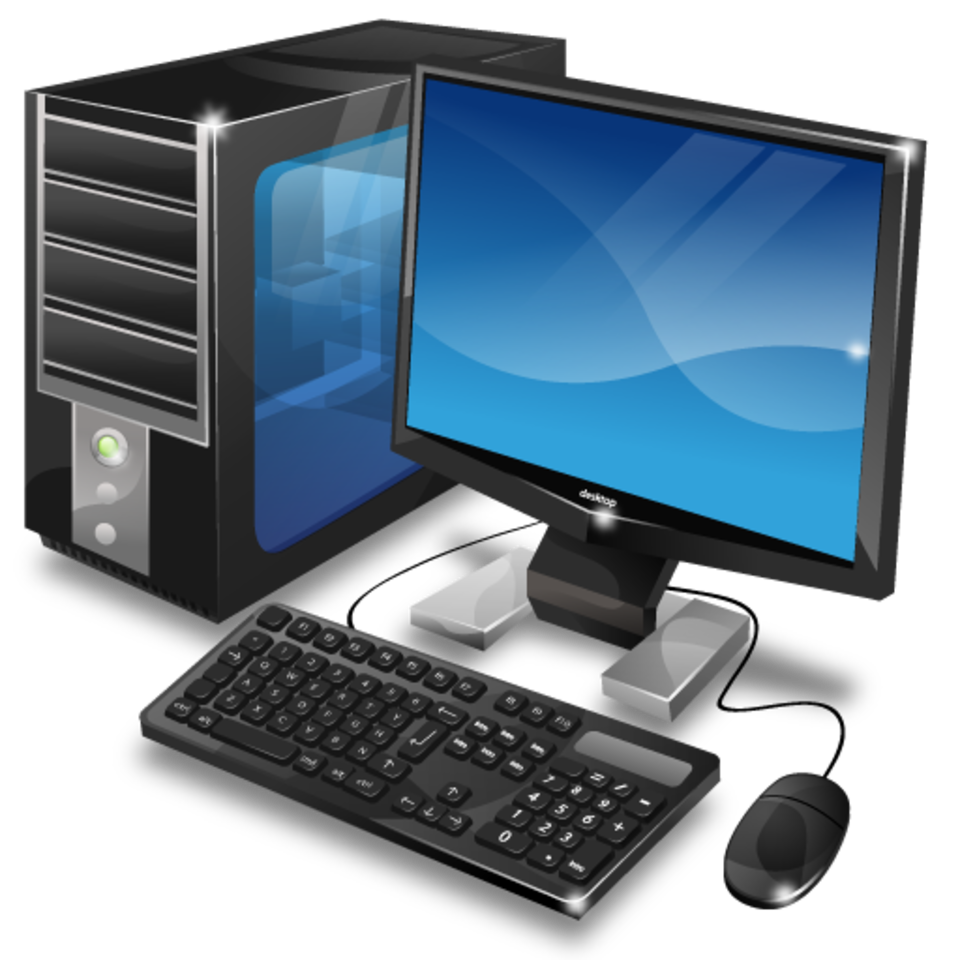 Информация о компьютерах и пользователях
Провайдер
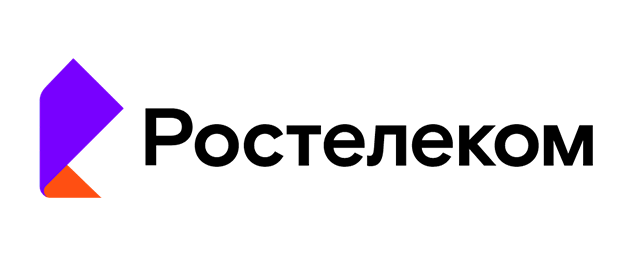 Федеральная служба по надзору в сфере связи, информационных технологий и массовых коммуникациях
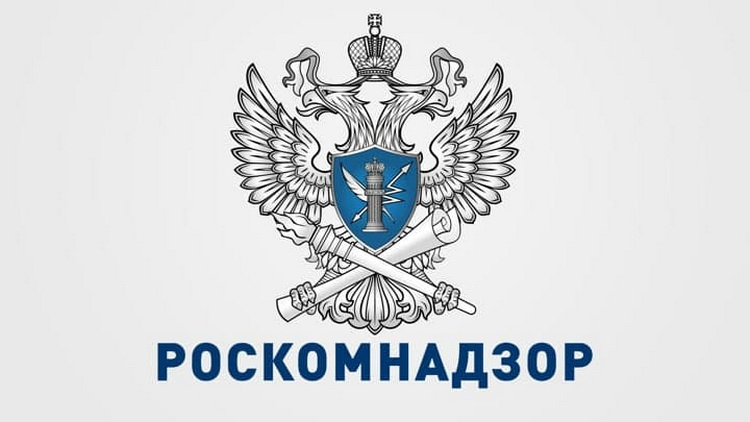 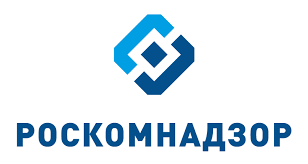 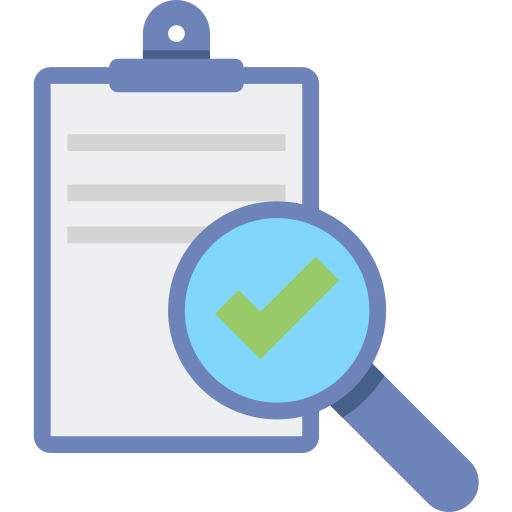 Контрольная документация
Журнал контроля контентной фильтрации
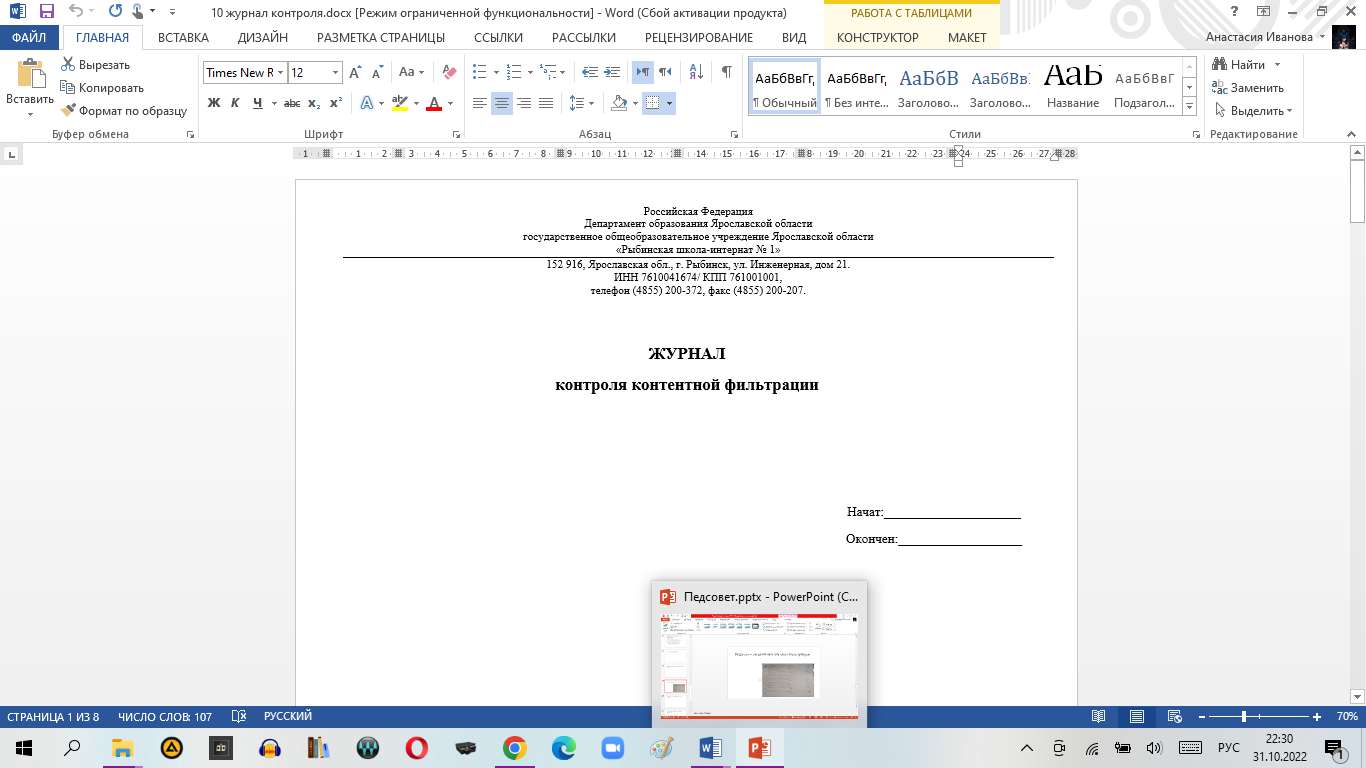 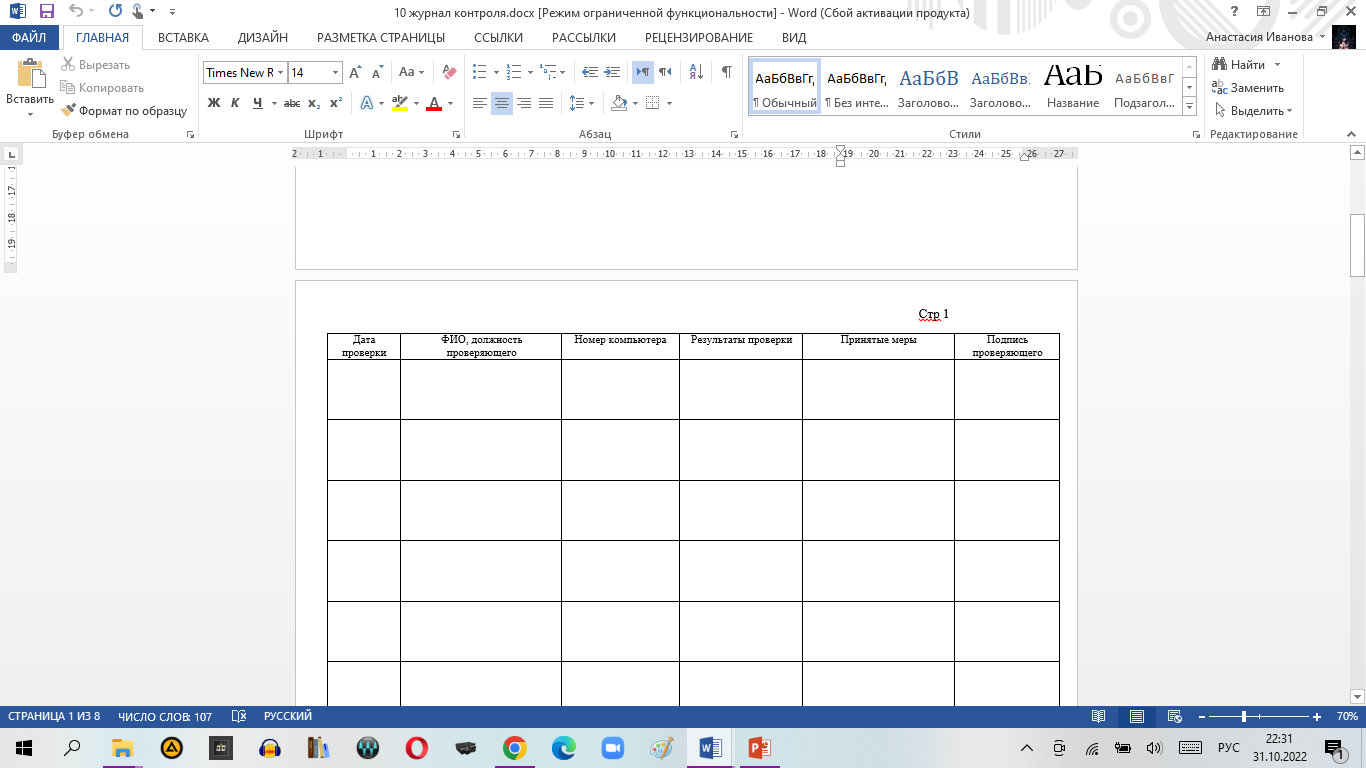 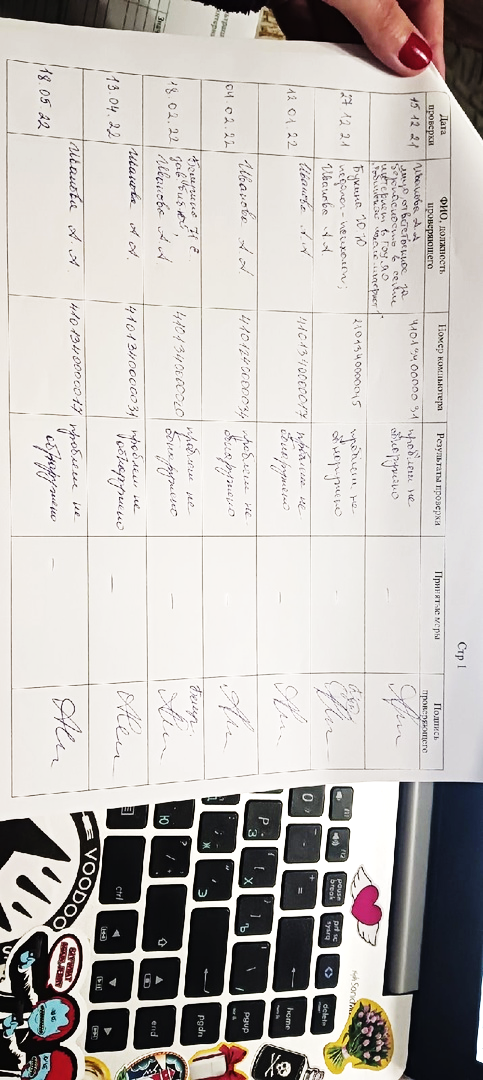 Журнал регистрации случаев обнаружения сайтов
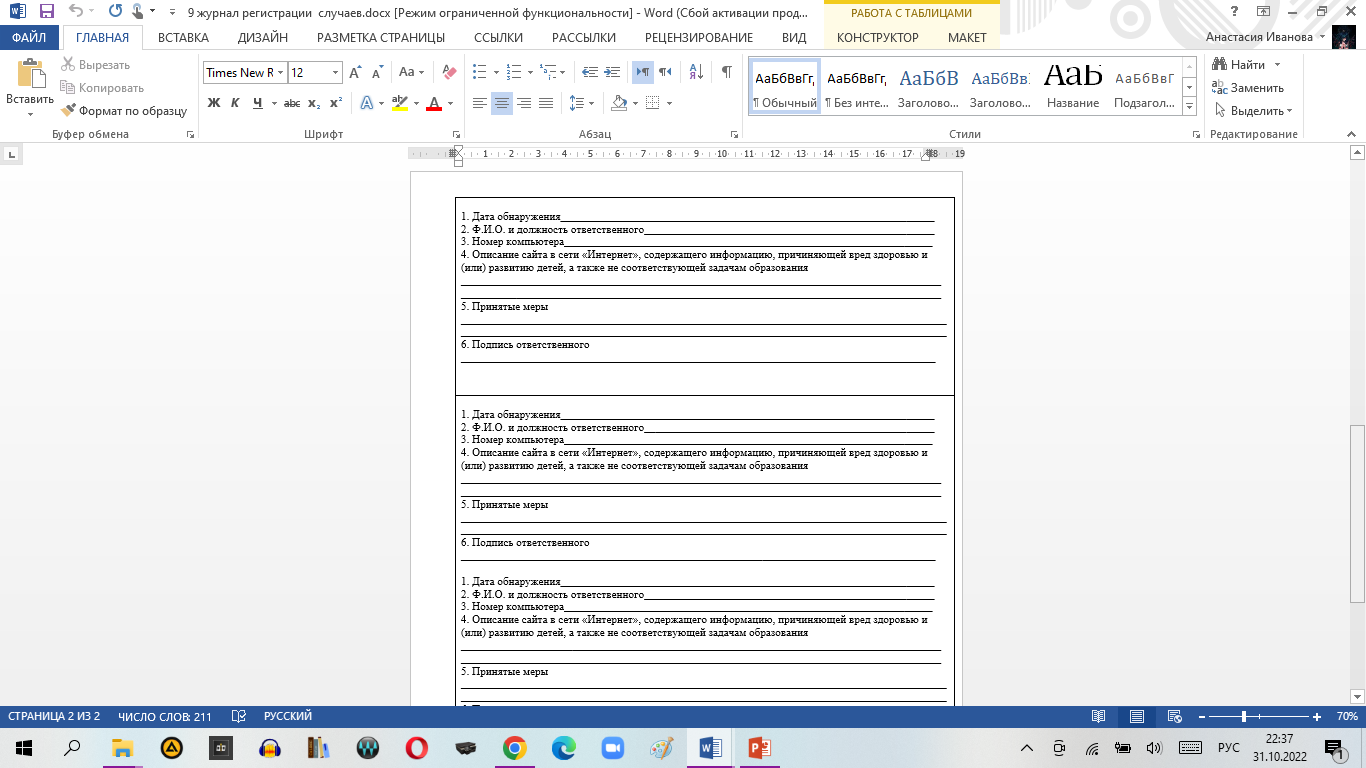 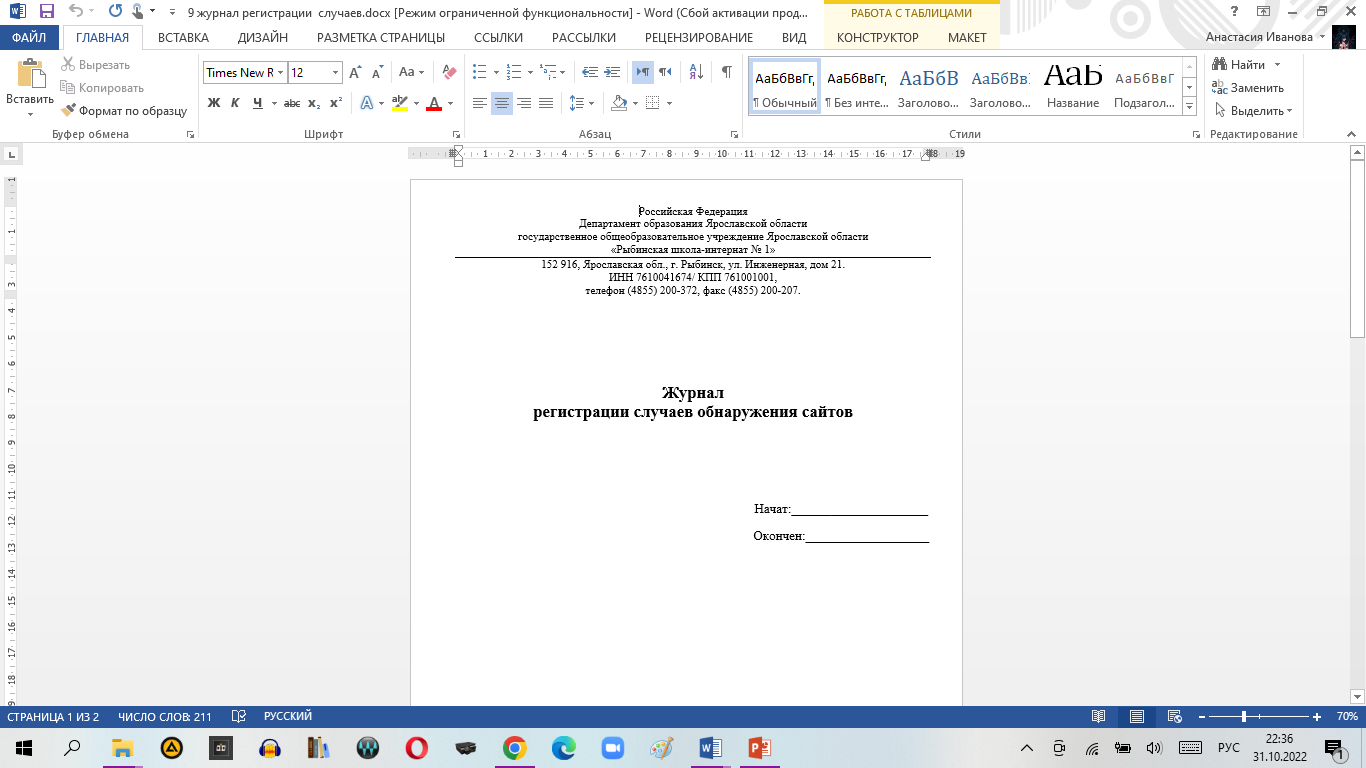 График работы точки доступа к сети Интернет
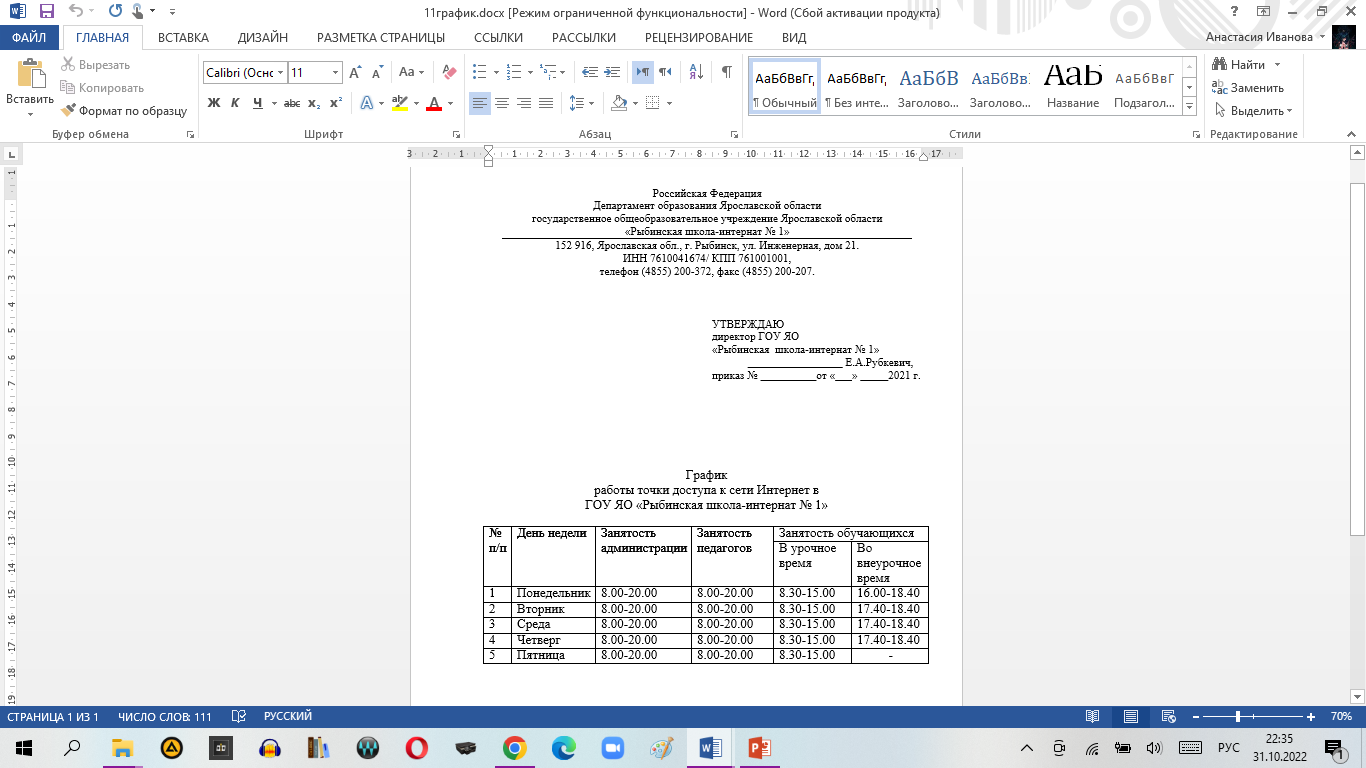 Акт установки системы контентной фильтрации
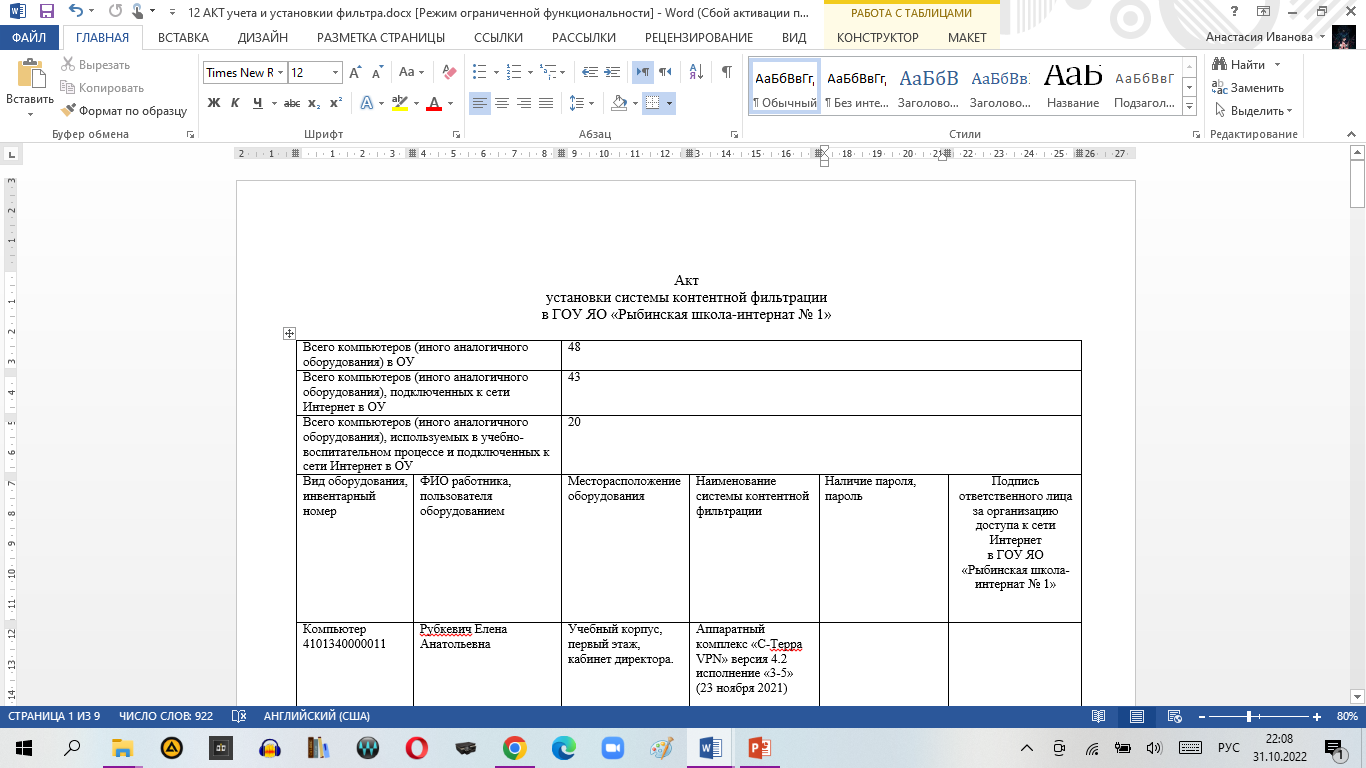 Акт проверки контентной фильтрации
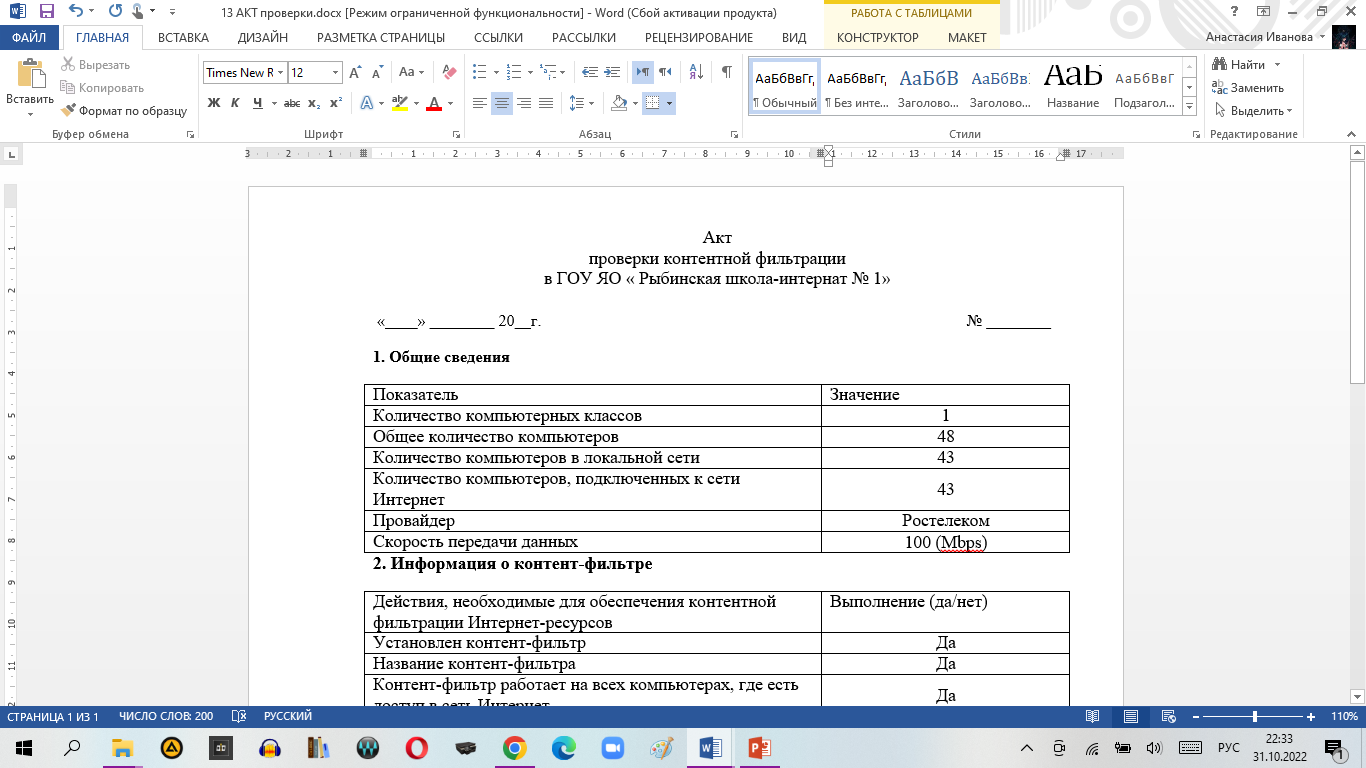 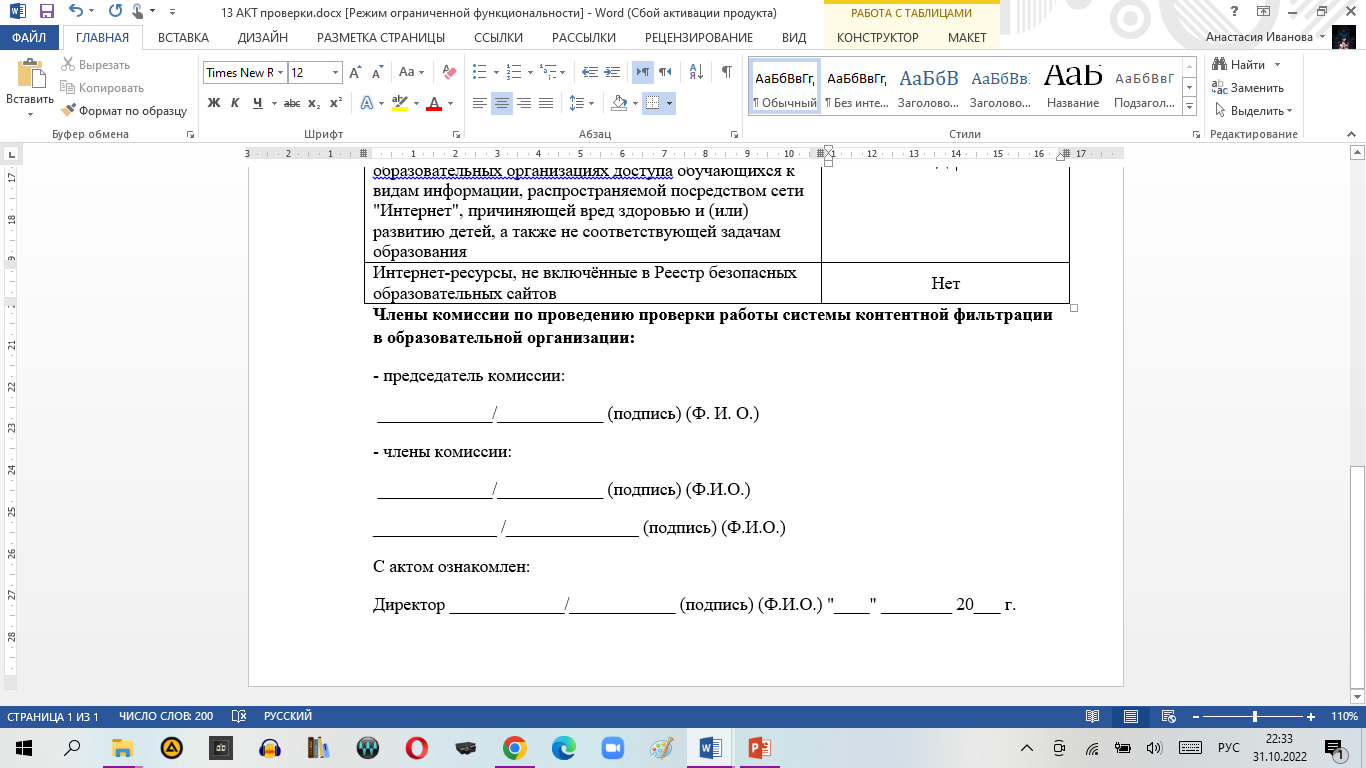 Журнал учета доступа в сети Интернет
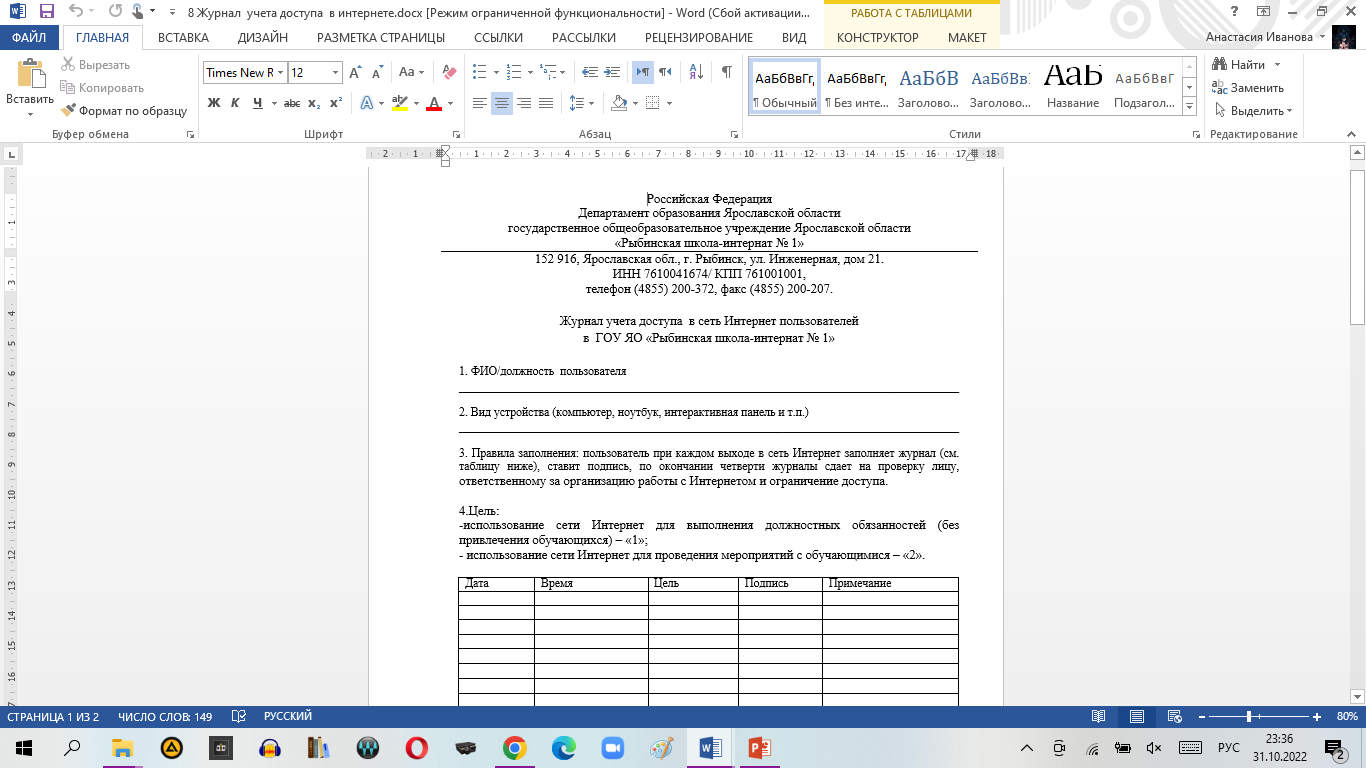 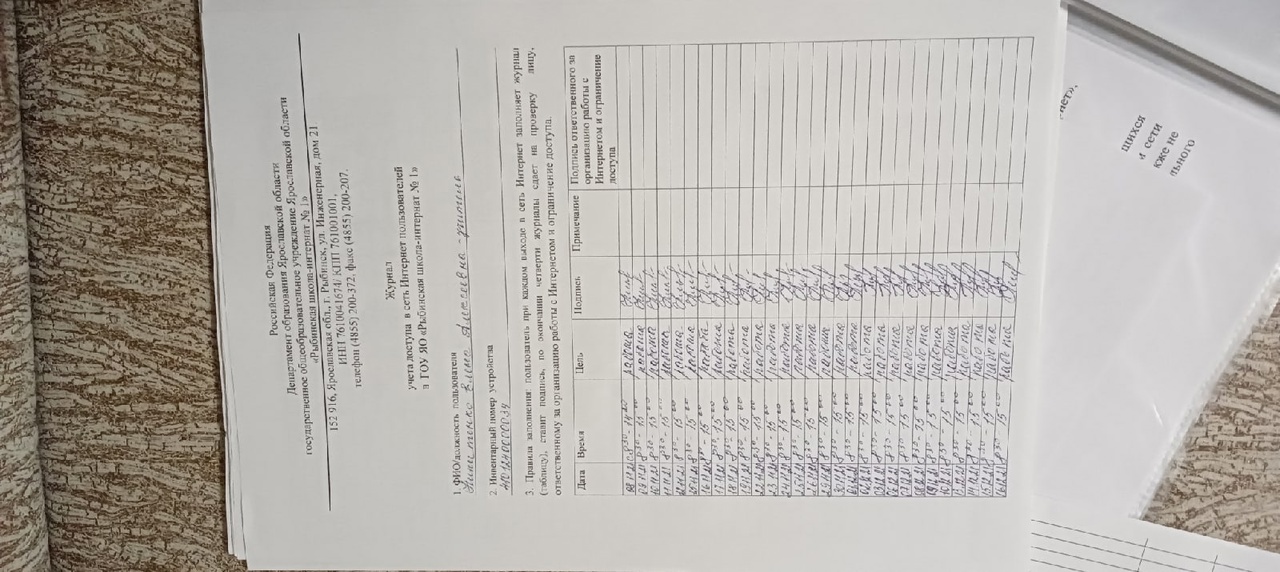 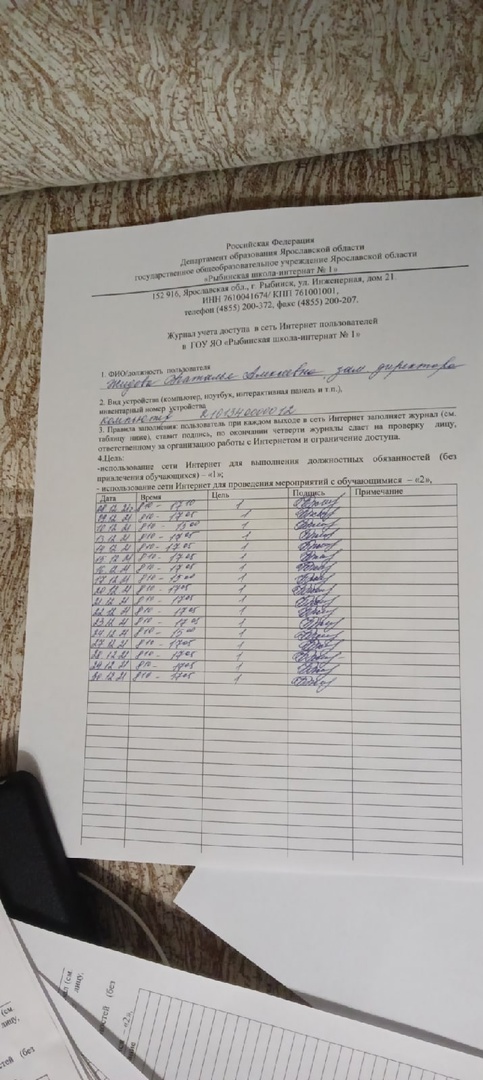 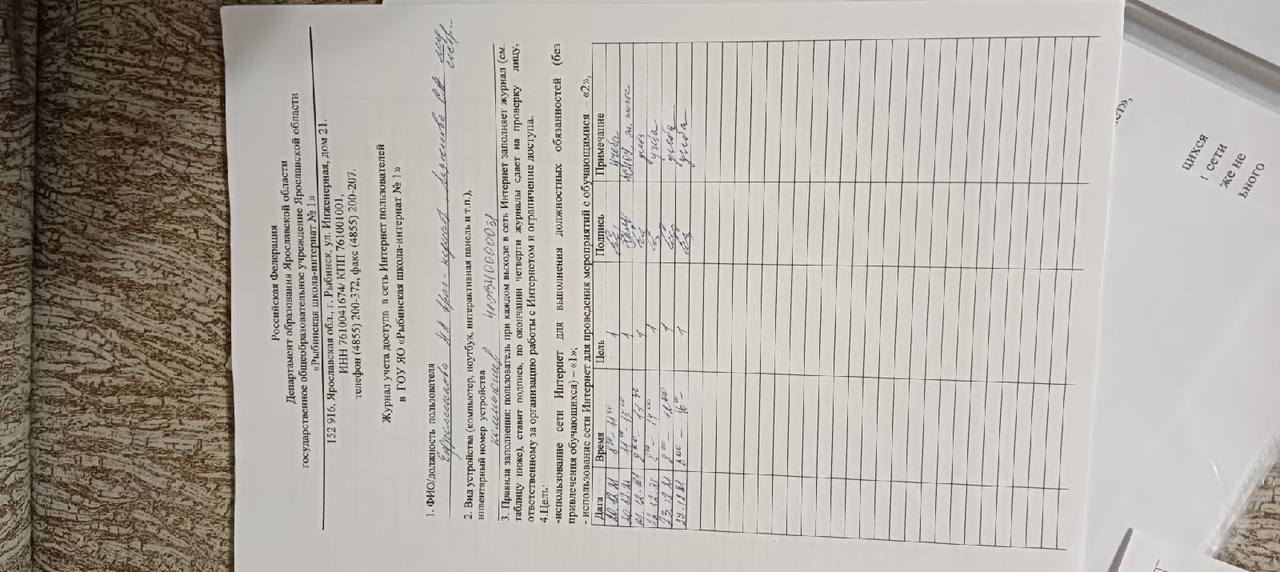 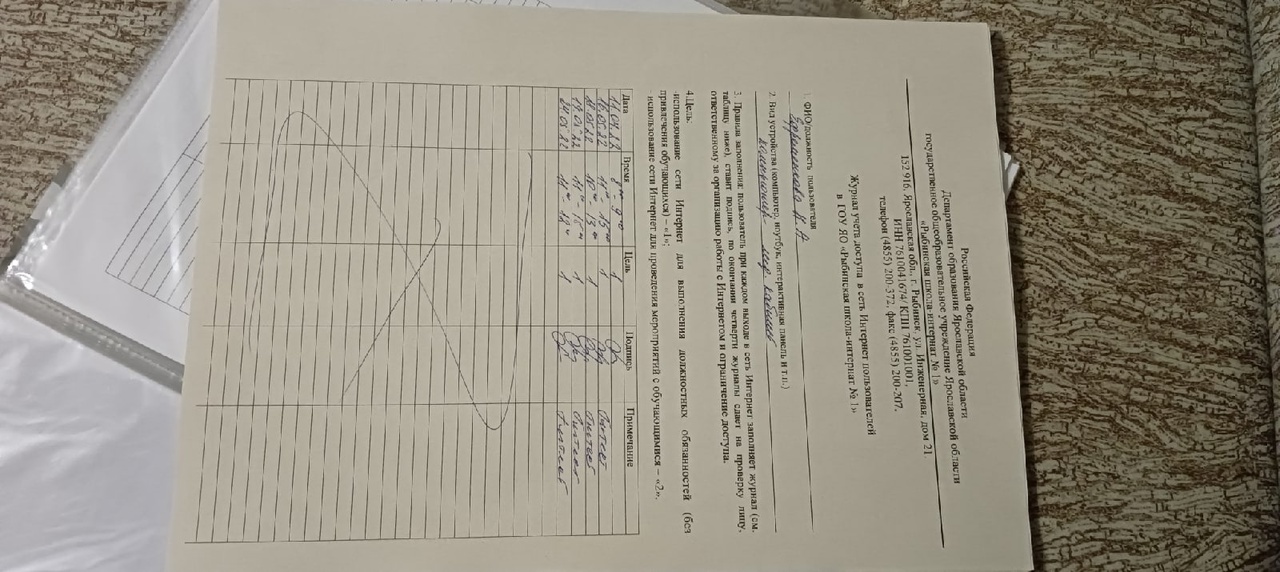 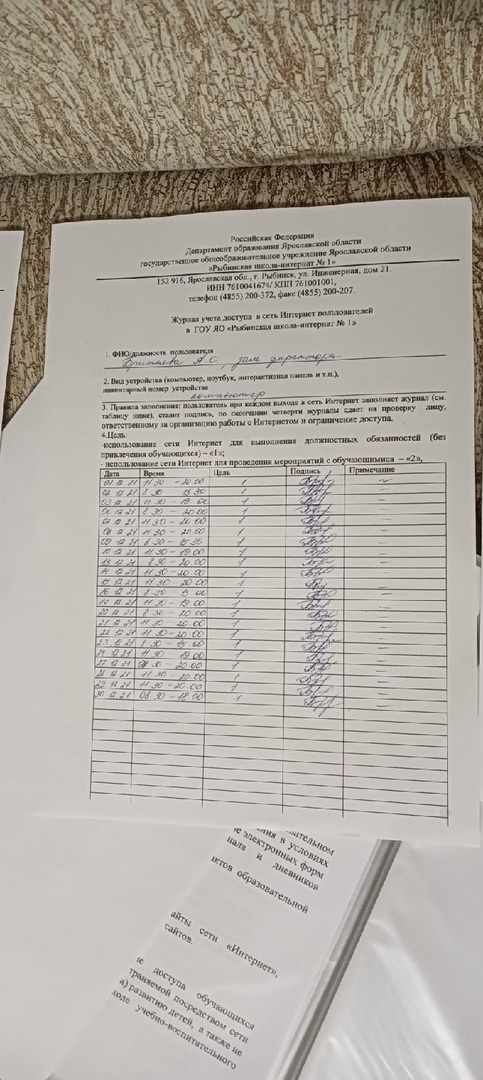 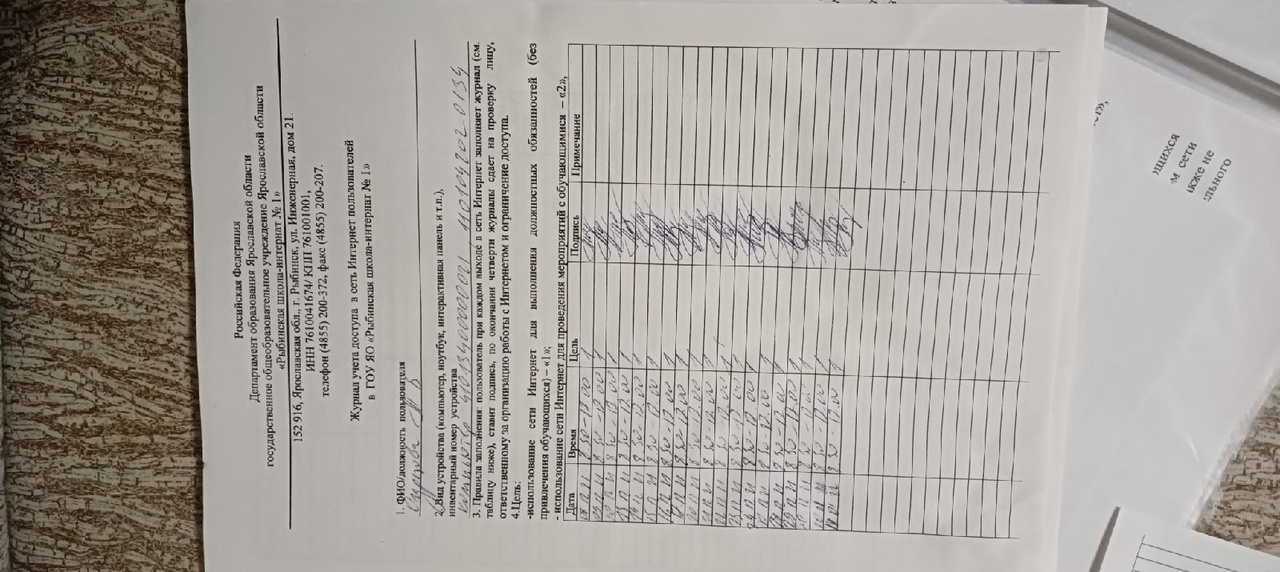 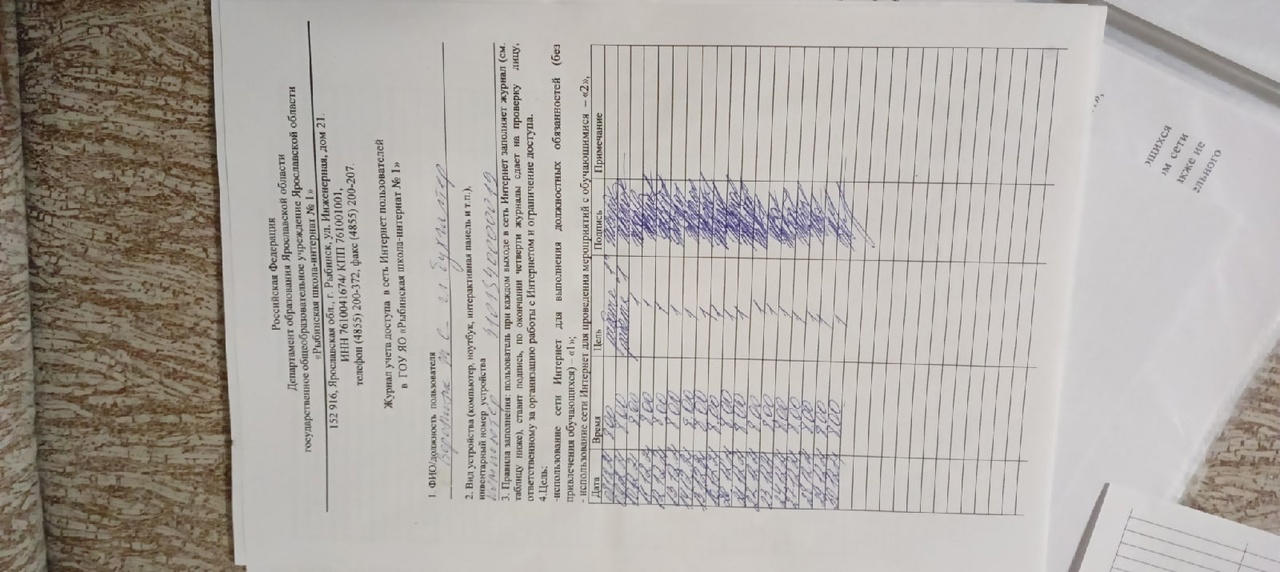 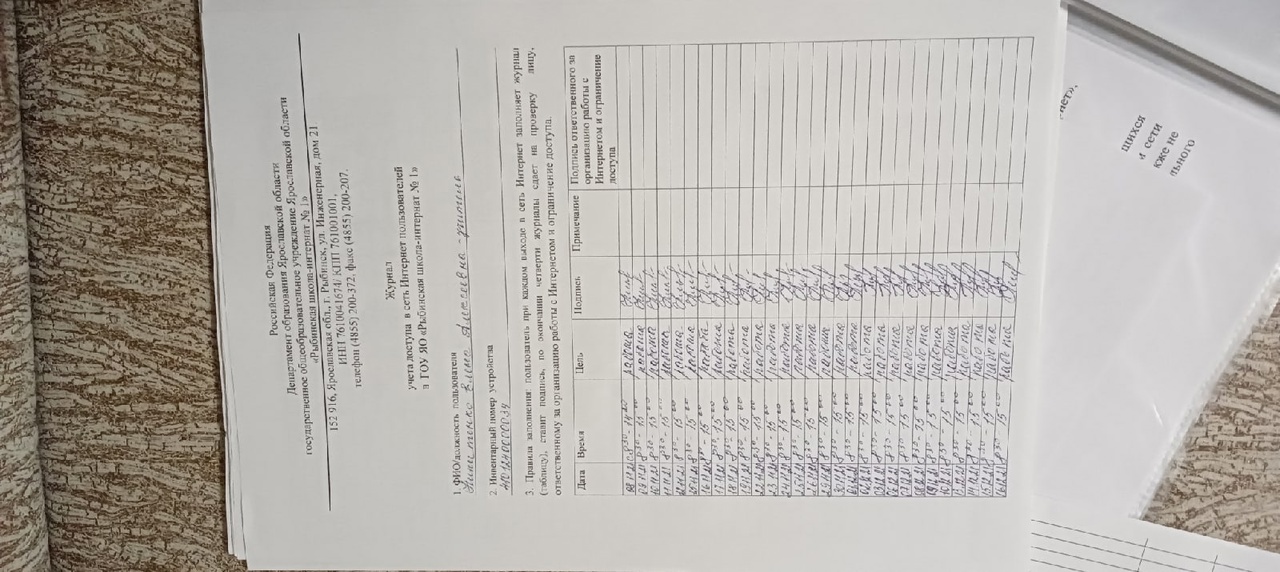 Журнал учета доступа в сети Интернет
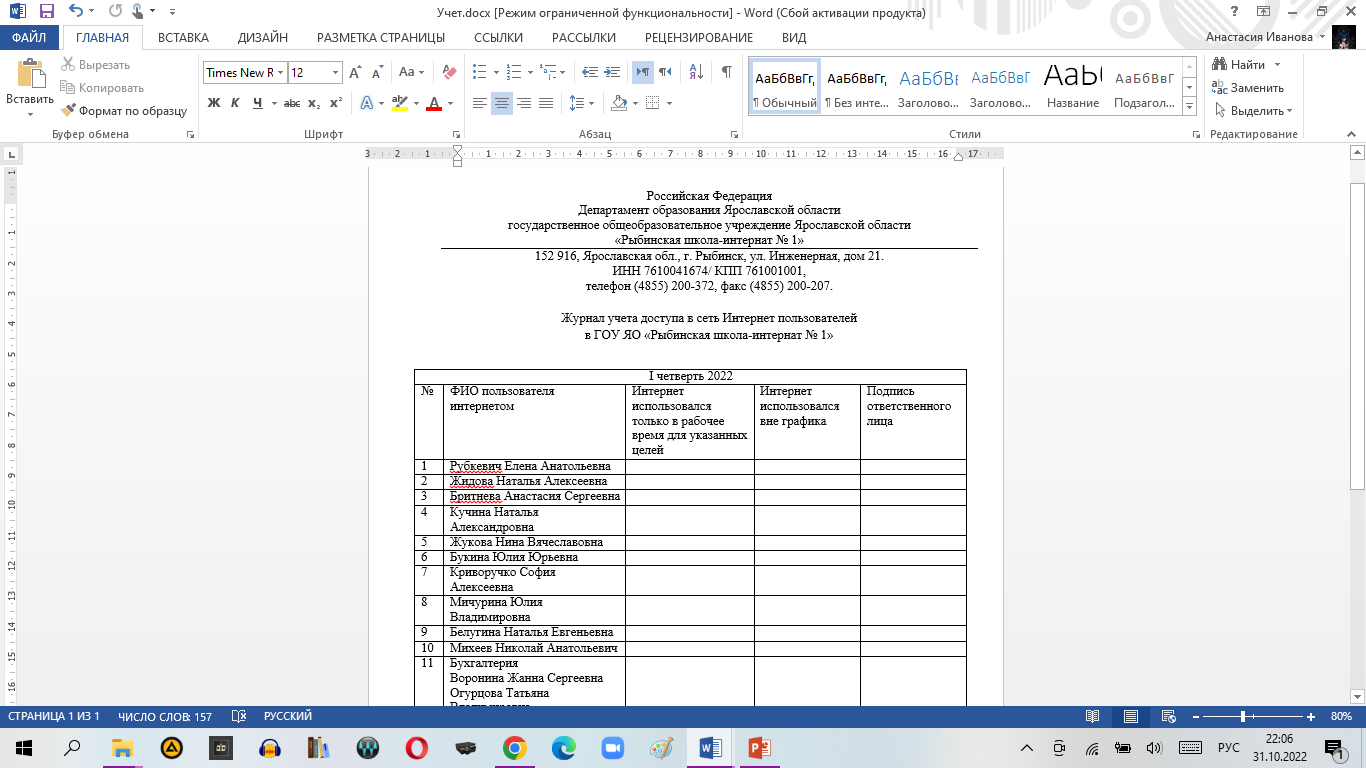 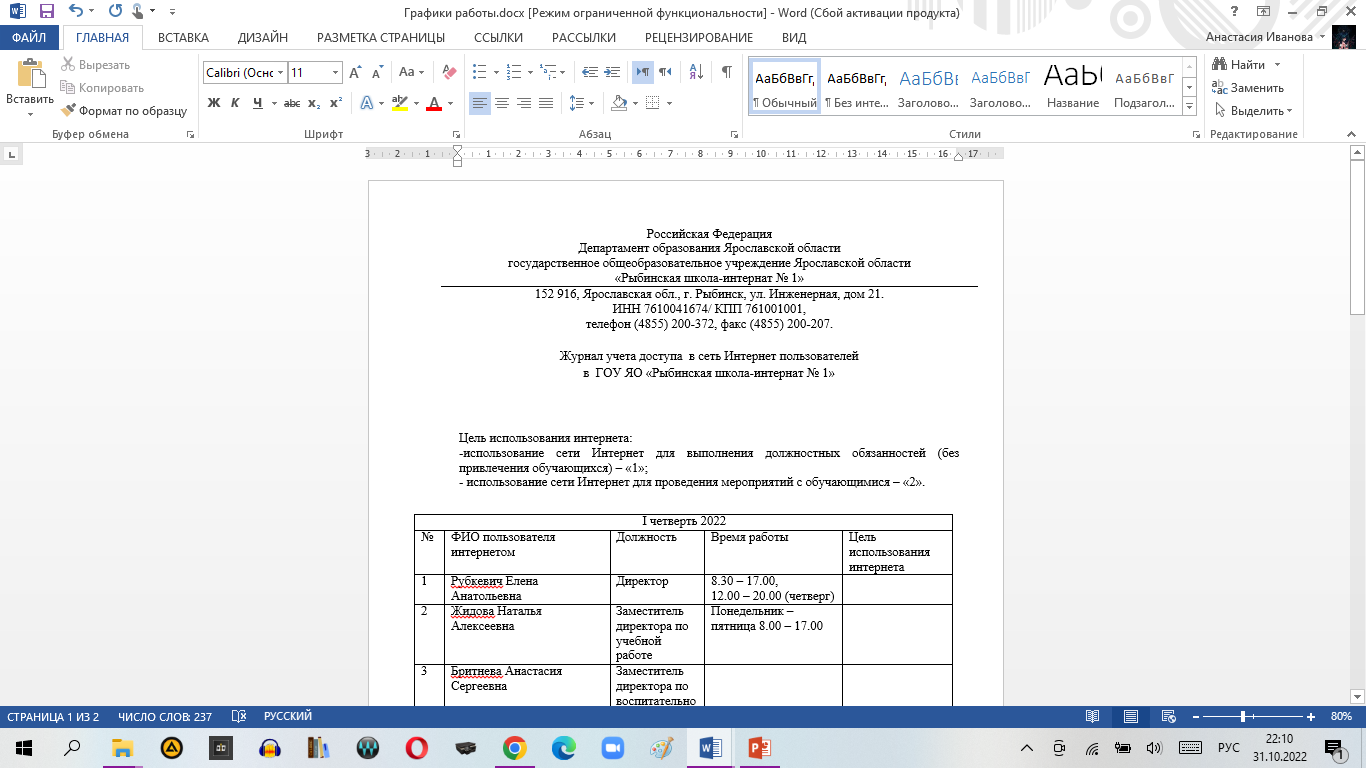 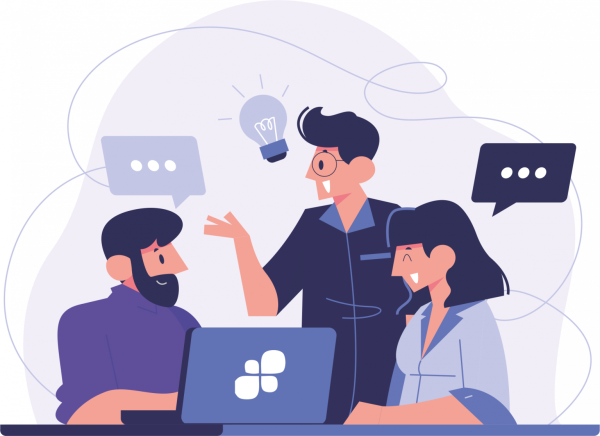 Базовые требования соблюдения информационной безопасности на рабочих местах
Доступ к ресурсам и сервисам, обеспечивающим функции образовательной организации
Используйте только сложные пароли
Пароли должны быть уникальными
Пароли должны быть секретными
Если сервис позволяет включить двухфакторную аутентификацию, включите ее
О важности персональных данных
Не передавайте файлы с персональными данными по электронной почте или по открытым каналам 
Не делитесь персональными данными, к которым Вы по своим обязанностям имеете доступ
О самых распространенных киберугрозах
Тщательно проверяйте ссылки в письмах, прежде чем по ним переходить.
Убедитесь, что на всех рабочих компьютерах подключена автоматическая проверка антивирусом при подключении USB устройств 
Не открывайте и не запускайте любые файлы из непроверенного источника
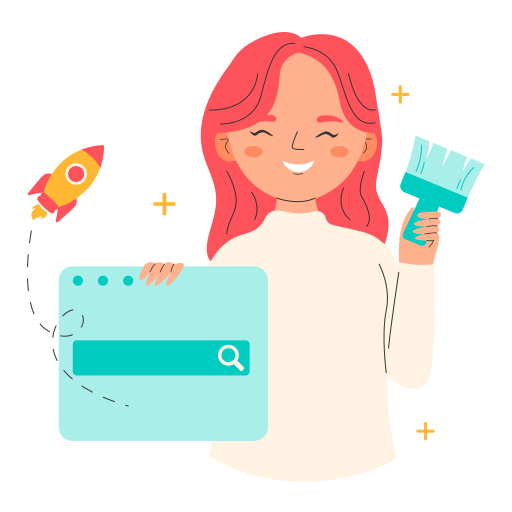 Приятной и безопасной работы в сети Интернет!